Forza, Halo, Xbox LiveThe Magic of Research in Microsoft Products
Ralf Herbrich
Applied Games Group
Microsoft Research Cambridge
Microsoft Research
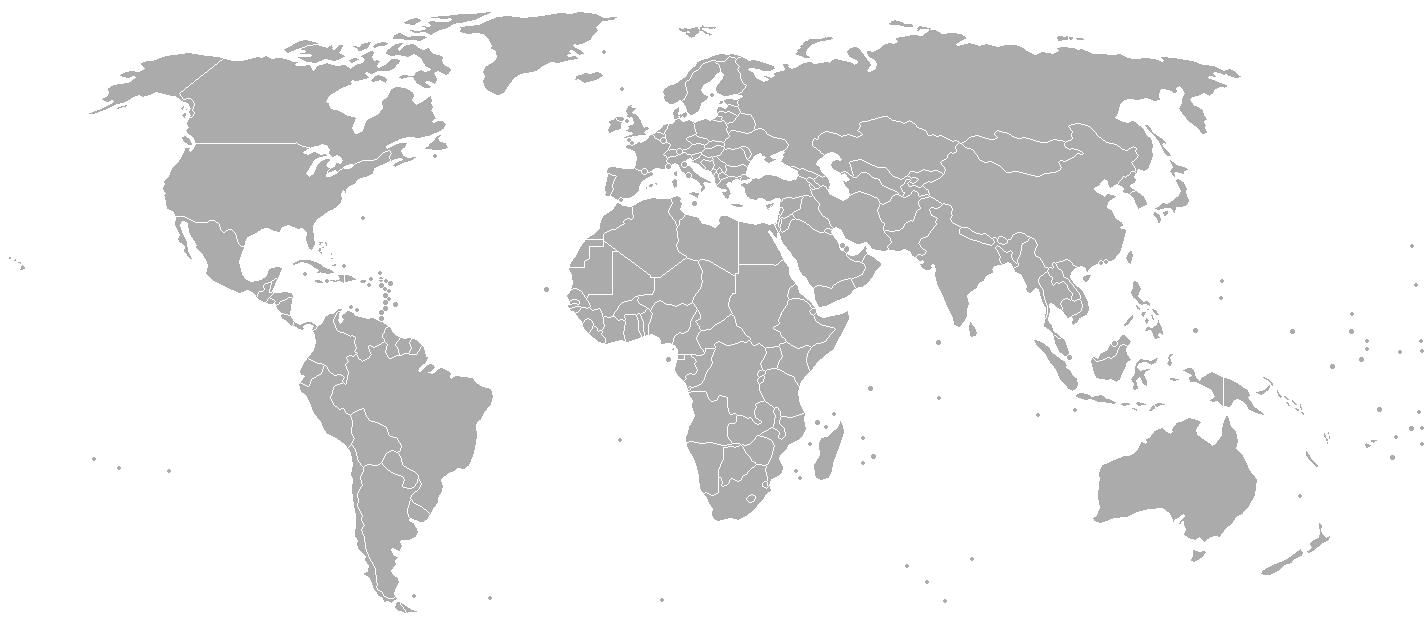 1997
1991
2008
1998
2001
2005
Overview
Why Machine Learning and Games?
Machine Learning in Video Games
Drivatars™
Reinforcement Learning
Machine Learning in Online Games
TrueSkill™
Halo 3
History of Chess
Conclusions
Why Machine Learning and Games?
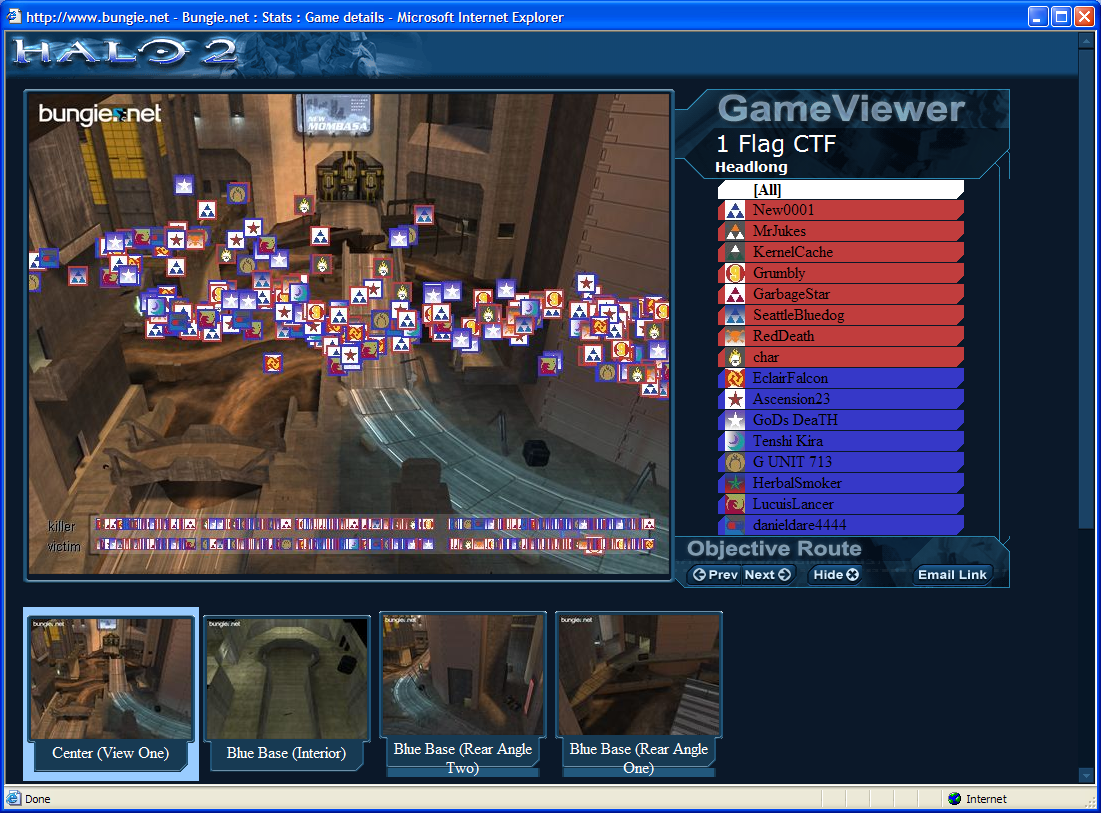 Games can be very hard!
Partially observable stochastic games
States only partially observed
Multiple agents choose actions
Stochastic pay-offs and state transitions depend on state and all the other agents’ actions
Goal: Optimise long term pay-off (reward)
Just like life: complex, adversarial, uncertain, and we are in it for the long run!
Approximations
Games Industry Surpasses Hollywood!
World Box Office Sales(2007)
Overview
Why Machine Learning and Games?
Machine Learning in Video Games
Drivatars™
Reinforcement Learning
Machine Learning in Online Games
TrueSkill™
Halo 3
History of Chess
Conclusions
Drivatar™
Forza Motorsport Demo
[Speaker Notes: RL has learnt what to maximize, rather than copying the priming lap]
Drivatars Unplugged
“Built-In” AI BehaviourDevelopment Tool
DrivatarLearning System
Drivatar Racing LineBehaviour Model
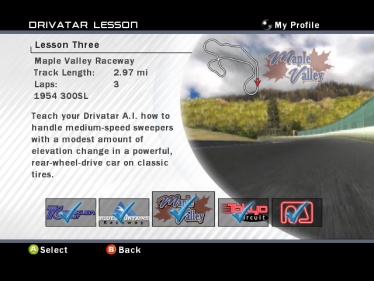 Vehicle Interaction and Racing Strategy
Recorded Player Driving
Controller
Drivatar AI Driving
Car Behaviour
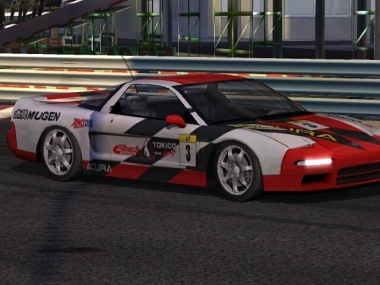 The Racing Line Model
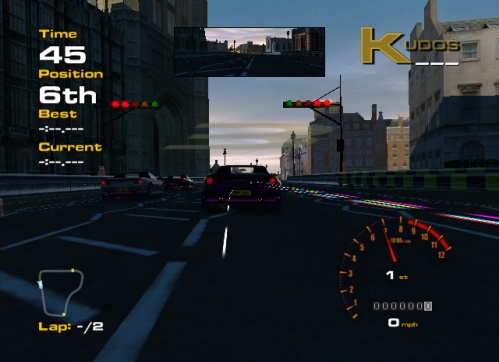 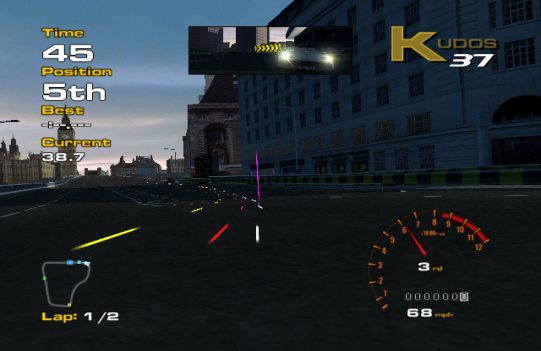 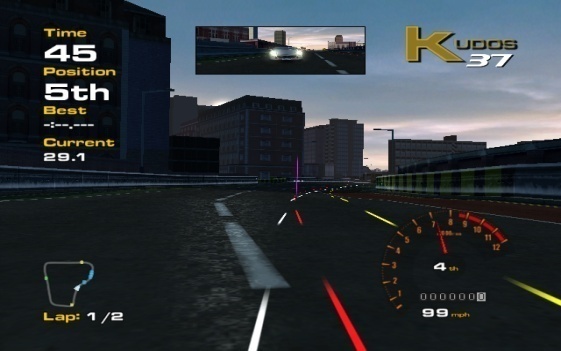 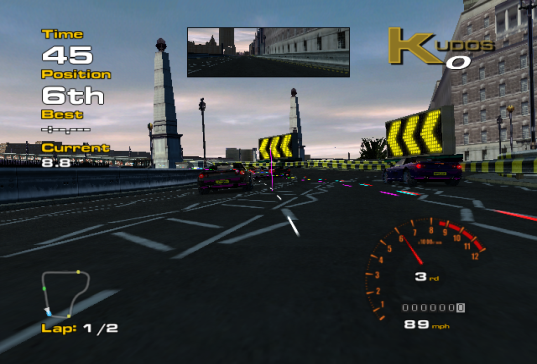 Drivatars: Main Idea
Two phase process:
Pre-generate possible racing lines prior to the race from a (compressed) racing table.
Switch the lines during the race to add variability.
Compression reduces the memory needs per racing line segment
Switching makes smoother racing lines.
[Speaker Notes: “Constrained switching makes …” perhaps?

Is the thinking also that the mechanism of switching will also fit in well with our current ideas re a passing model?]
Racing Tables
Segments
a1
a2
a3
a4
Minimal Curvature Lines
Forza Motorsport 3
Vehicle Control as an Inverse Problem
Physics (“causal”)
Car Position and Speed at time t
PhysicsSimulationSystem
Static Car Properties
Car Position and Speed at time t+1
Car Controls
Control (“inverse”)
Desired Pos. and Speed at time t+1
Controller
Overview
Why Machine Learning and Games?
Machine Learning in Video Games
Drivatars™
Reinforcement Learning
Machine Learning in Online Games
TrueSkill™
Halo 3
History of Chess
Conclusions
Reinforcement Learning
Agent
game  state
parameter update
action
Learning Algorithm
reward / punishment
game state
Game
action
Tabular Q-Learning
+10.0
actions
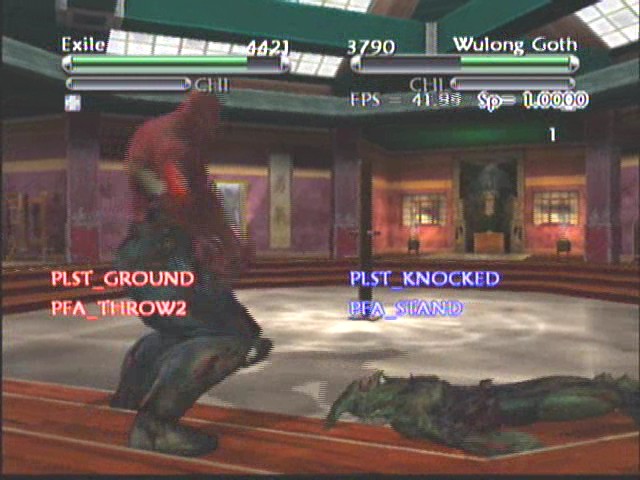 -1.3
10.2
13.2
3 ft
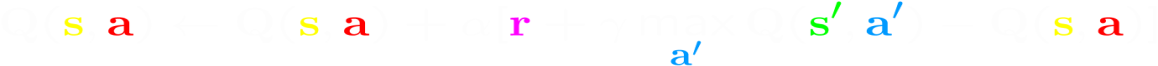 5 ft
game states
4.0
3.2
6.0
[Speaker Notes: sequence: FORWARD – JUMP – KICK – BLOCK
Insert TaoFeng pictures]
Results
Game state features 
Separation (5 binned ranges) 
Last action (6 categories)
Mode (ground, air, knocked)
Proximity to obstacle
Available Actions 
19 aggressive (kick, punch) 
10 defensive (block, lunge)
8 neutral (run)
Q-Function Representation
One layer neural net (tanh)
Reinforcement Learner
In-Game AI Code
Learning Aggressive Fighting
Reward for decrease in Wulong Goth’s health
… after 15 minutes of learning
Early in the learning process …
[Speaker Notes: Explain health bar]
Learning “Aikido” Style Fighting
Punishment for decrease in either player’s health
… after 15 minutes of learning
Early in the learning process …
[Speaker Notes: DO NOT SHOW the first video (unless queried by the audience)
Explain the EXPLORE-EXPLOIT situation after the random move at the end of the second video]
Overview
Why Machine Learning and Games?
Machine Learning in Video Games
Drivatars™
Reinforcement Learning
Machine Learning in Online Games
TrueSkill™
Halo 3
History of Chess
Conclusions
Motivation
Competition is central to our lives 
Innate biological trait
Driving principle of many sports
Chess Rating for fair competition
ELO: Developed in 1960 by Árpád Imre Élő
Matchmaking system for tournaments
Challenges of online gaming
Learn from few match outcomes efficiently
Support multiple teams and multiple players per team
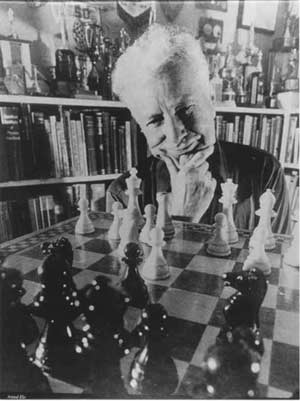 The Skill Rating Problem
Given:
Match outcomes: Orderings among k  teams consisting of n1,  n2 , ..., nk players, respectively
Questions:
Skill si for each player such that 


Global ranking among all players
Fair matches between teams of players
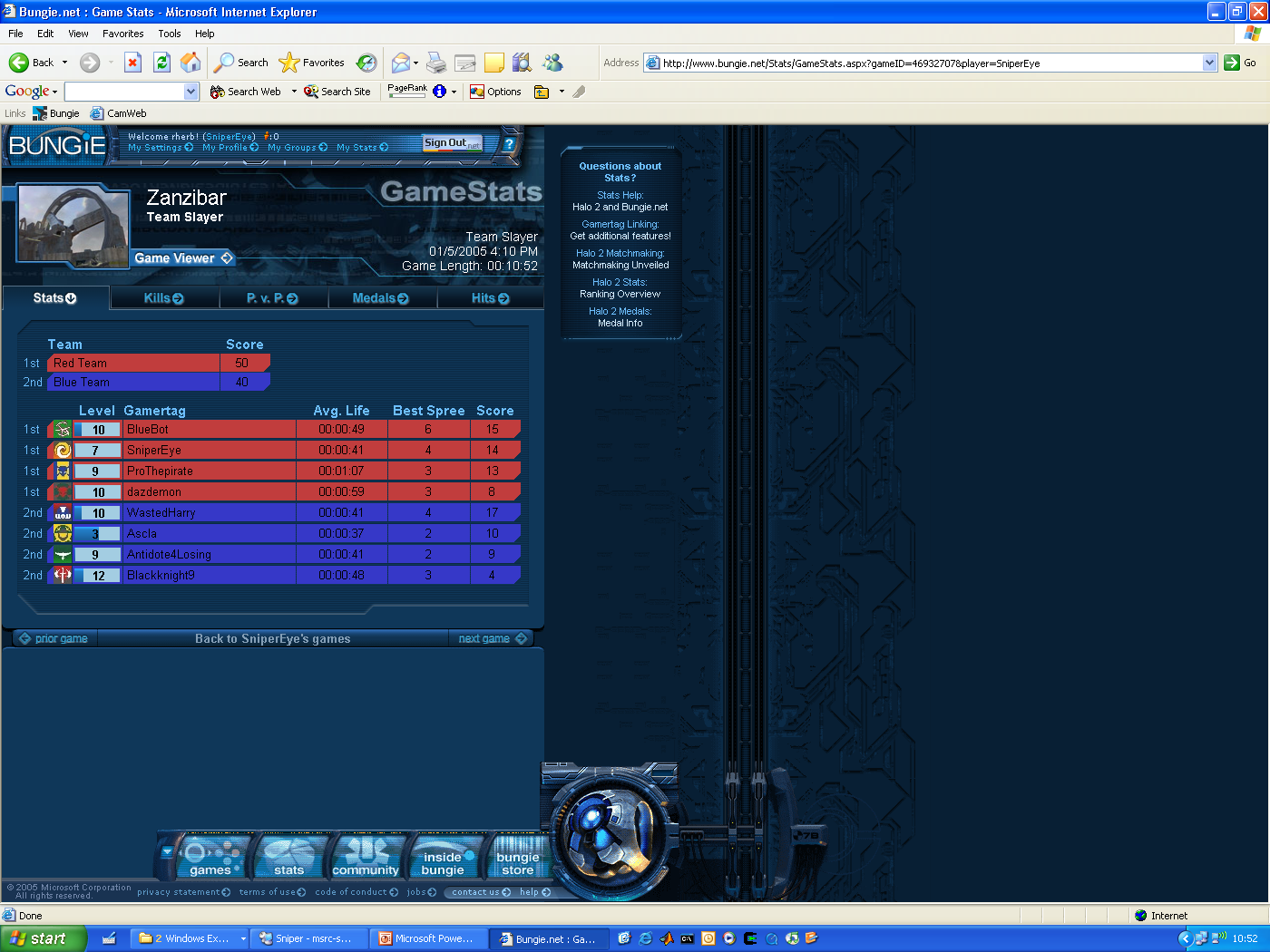 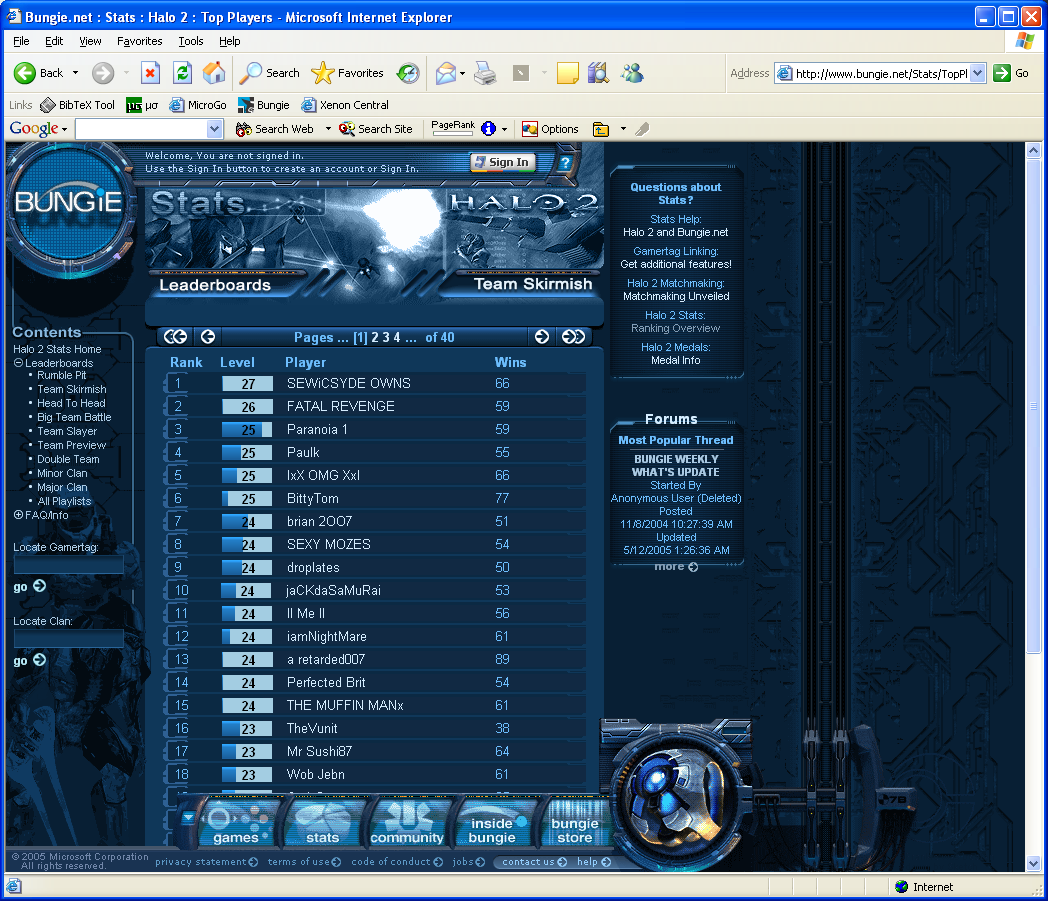 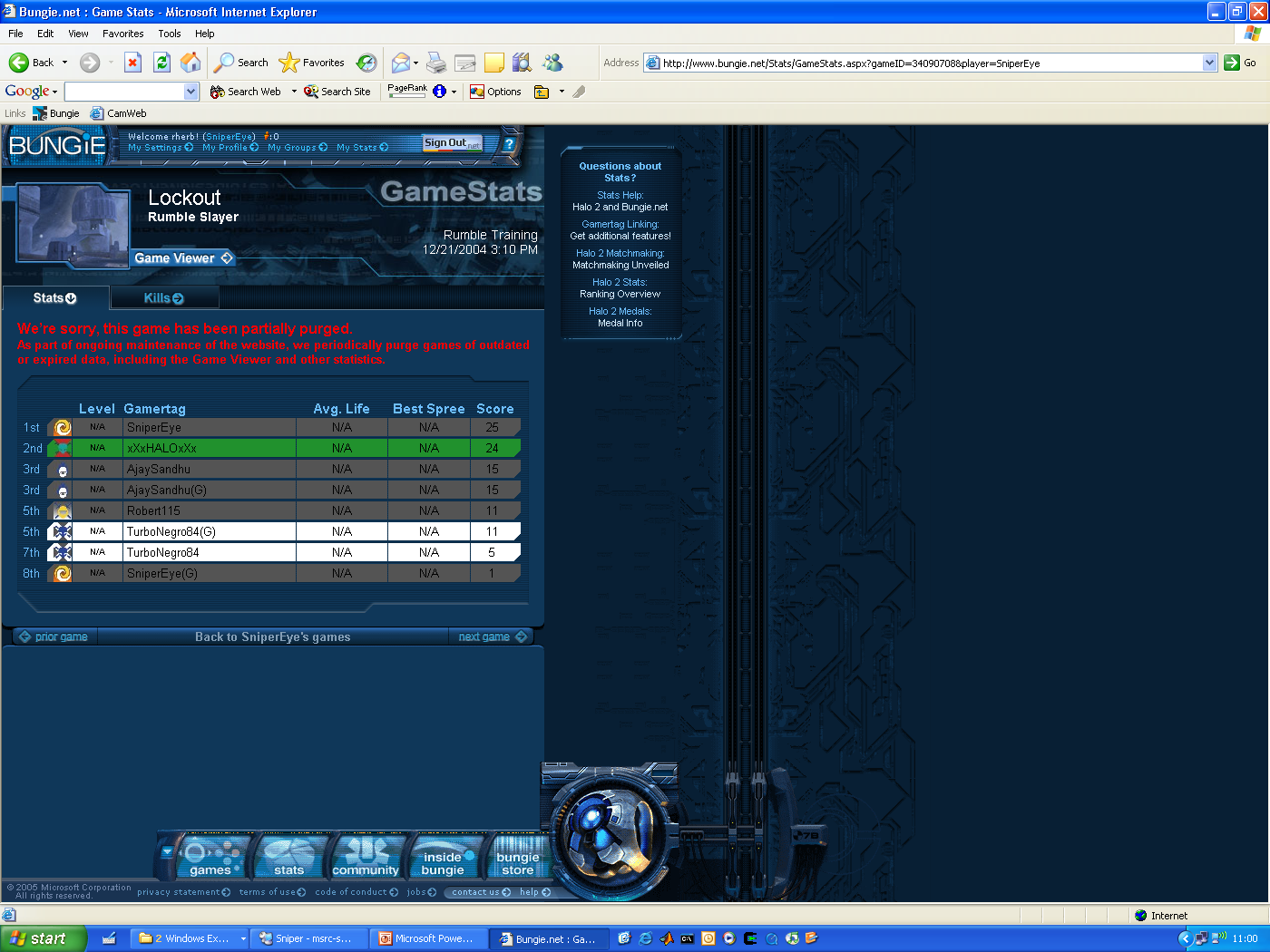 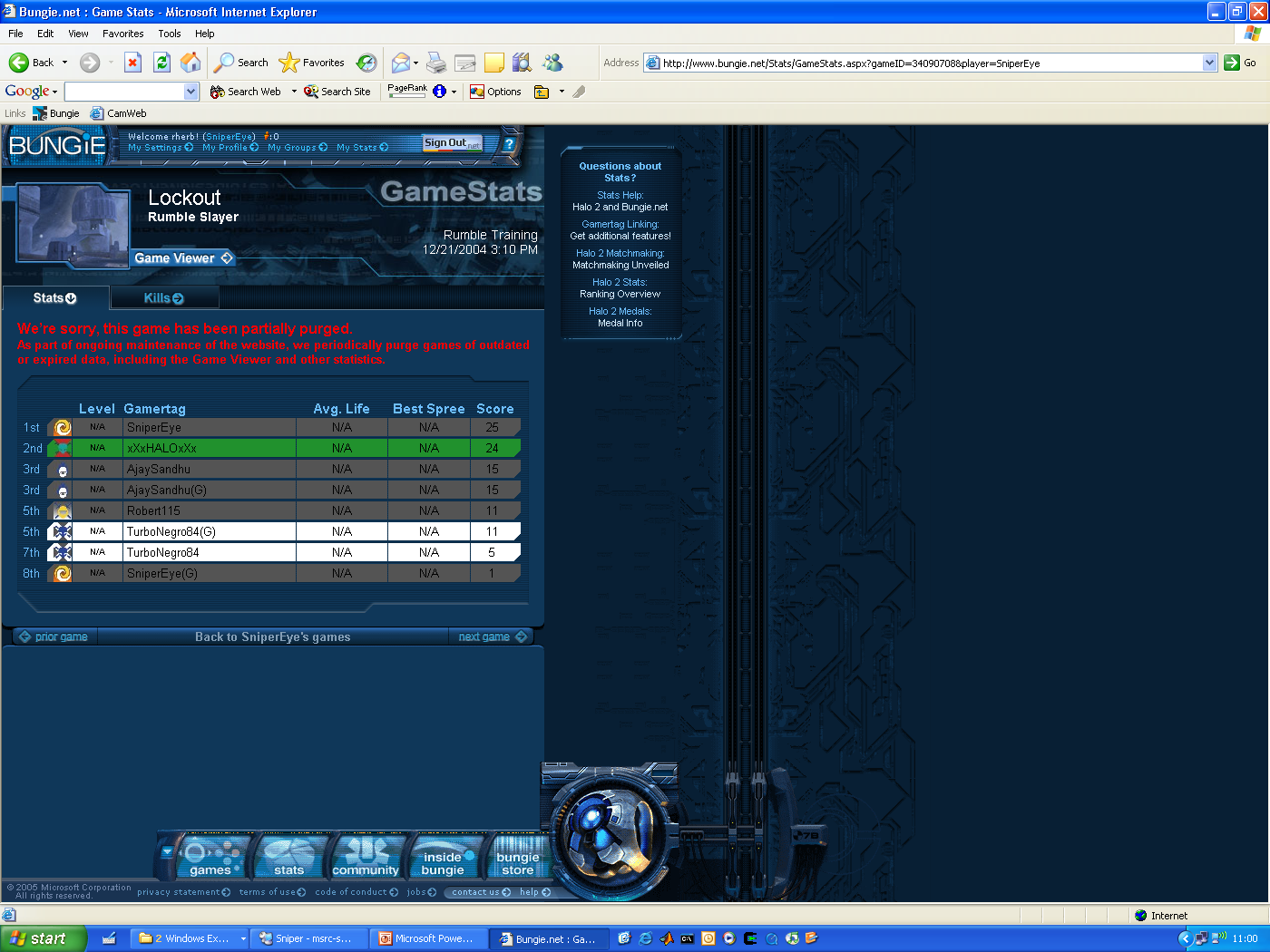 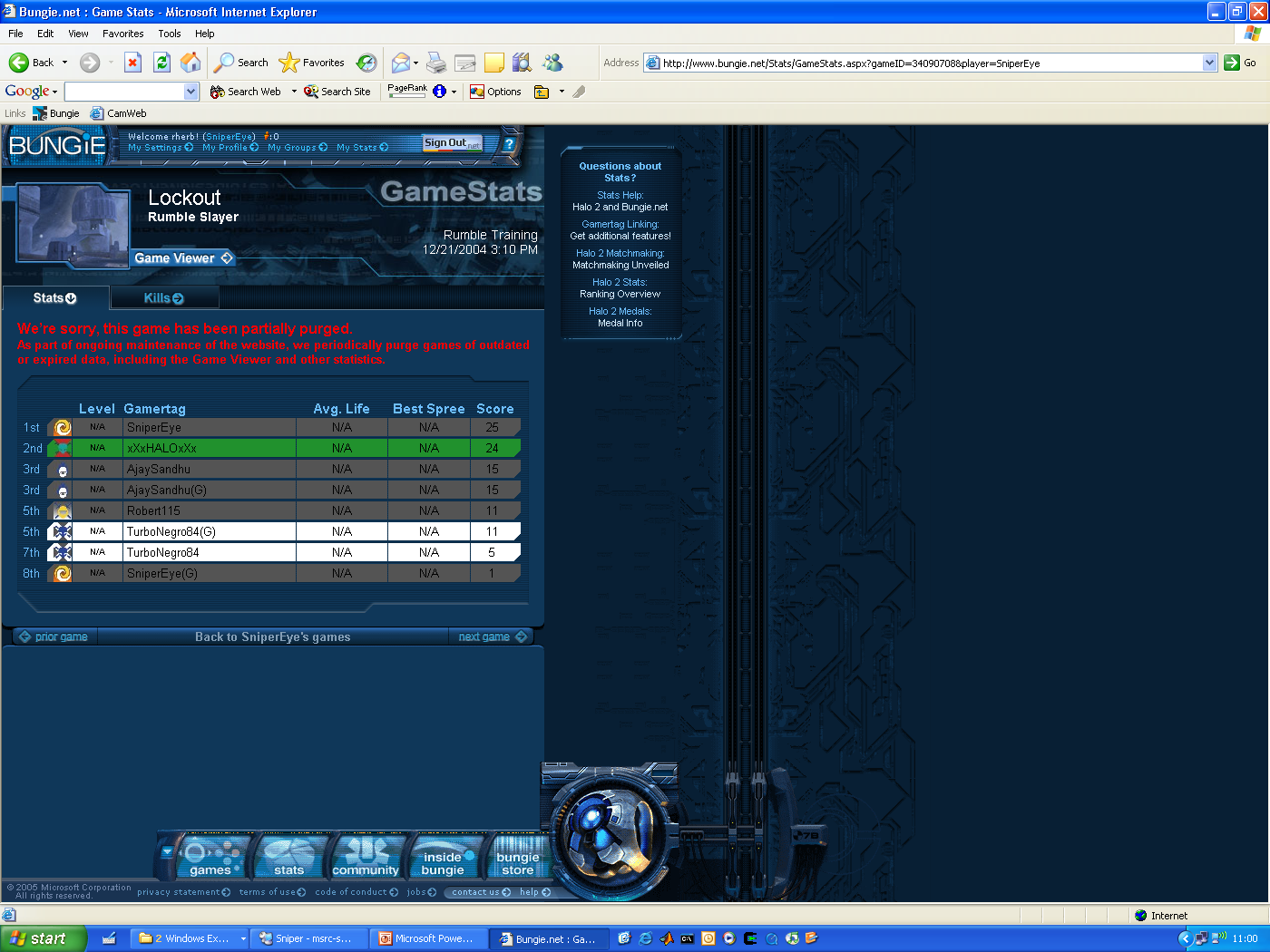 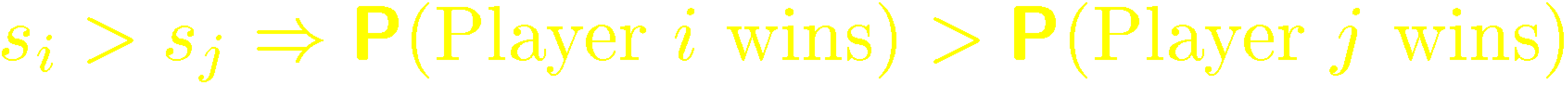 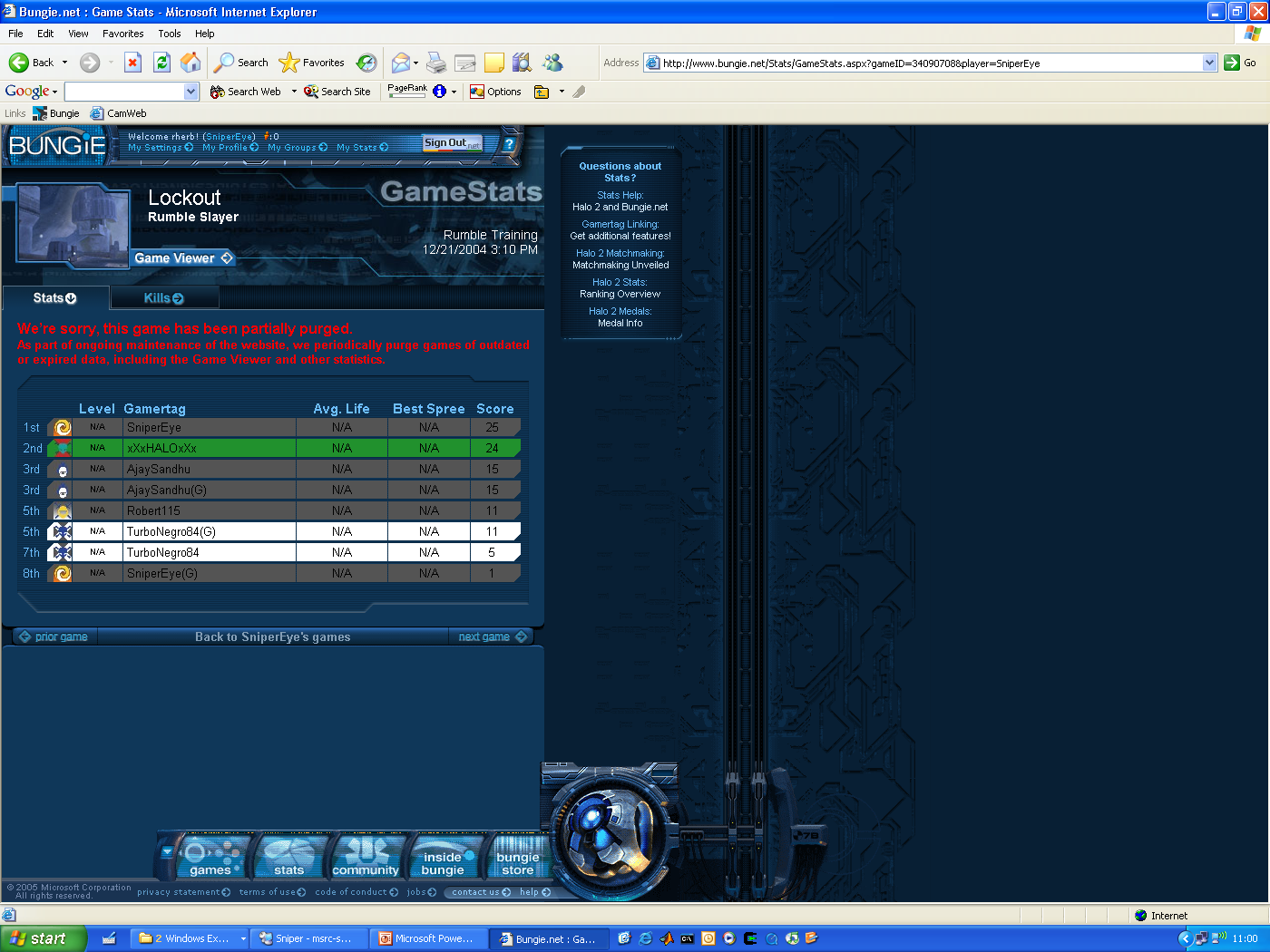 Two Player Match Outcome Model
Latent Gaussian performance model for fixed skills
Possible outcomes: Player 1 wins over 2 (and vice versa)
s1
s2
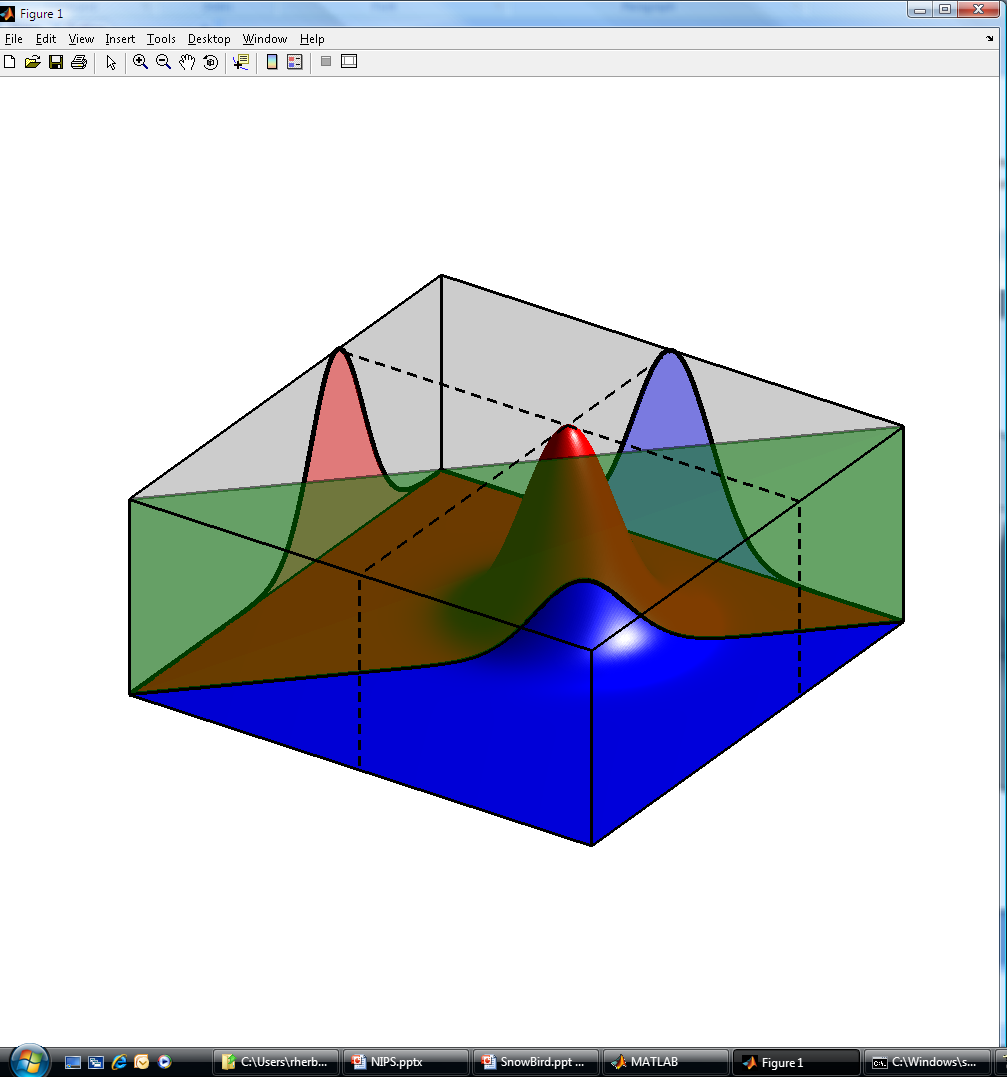 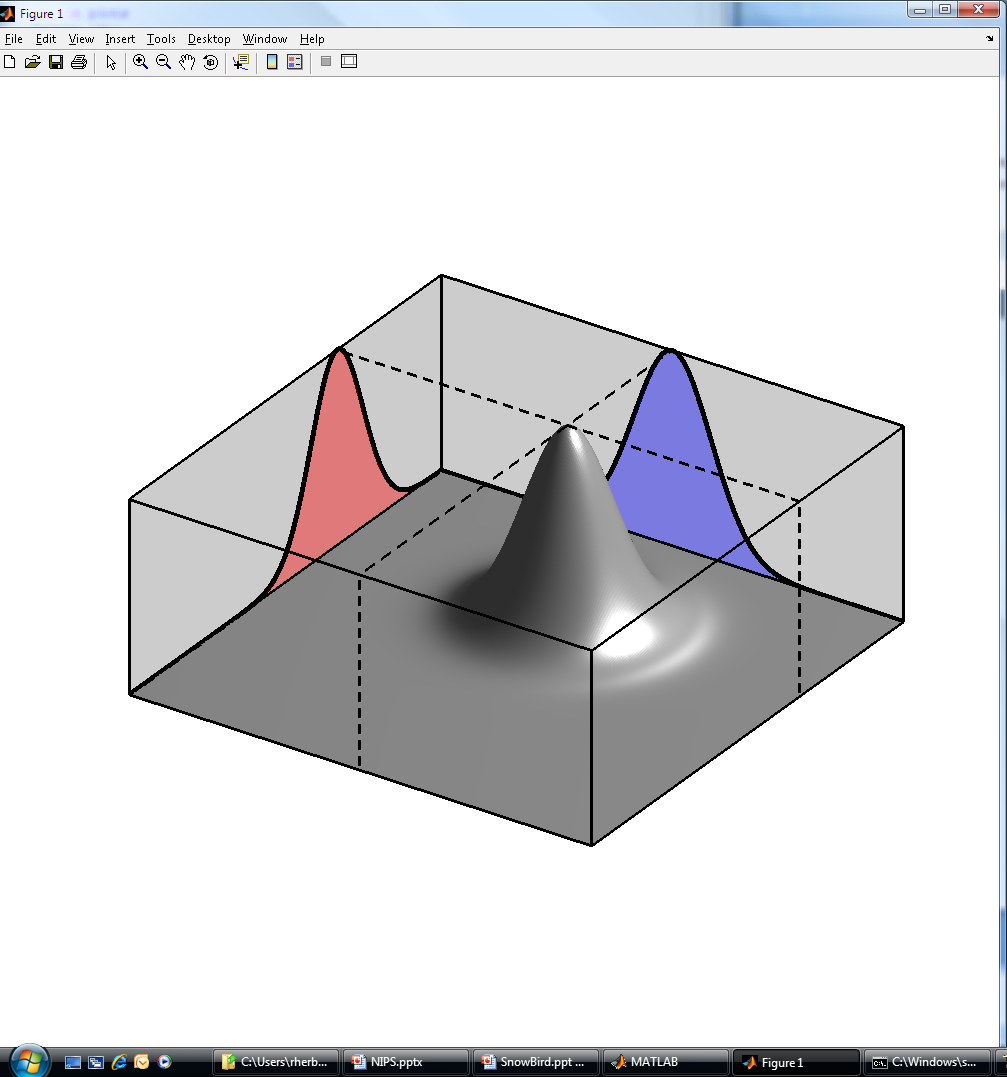 p1
p2
y12
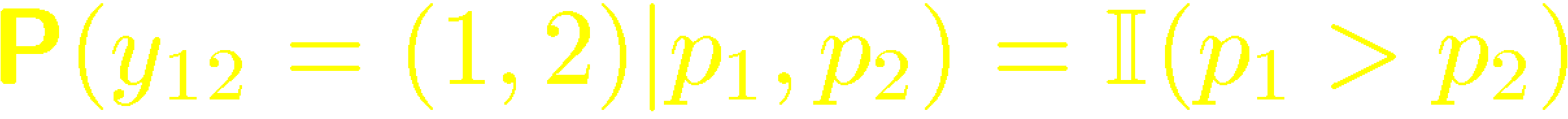 Two Team Match Outcome Model
Skill of a team is the sum of the skills of its members
s1
s2
s3
s4
t1
t2
y12
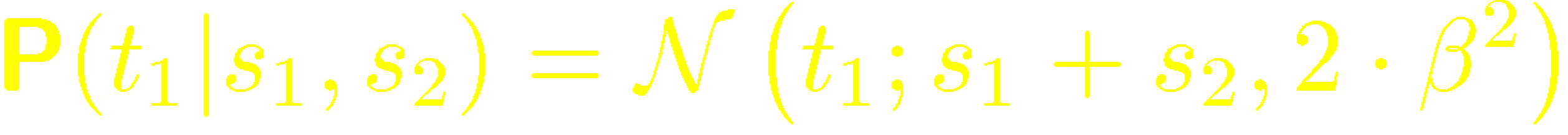 Multiple Team Match Outcome Model
Possible outcomes: Permutations of the teams
s1
s2
s3
s4
The total order relation among the teams is not reflected in the graph structure!
t1
t2
t3
y
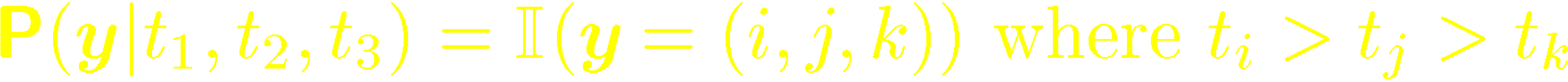 Multiple Team Match Outcome Model
But we are interested in the (Gaussian) posterior!
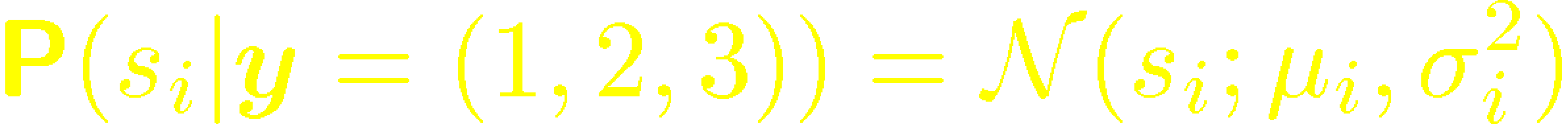 s1
s2
s3
s4
t1
t2
t3
y12
y23
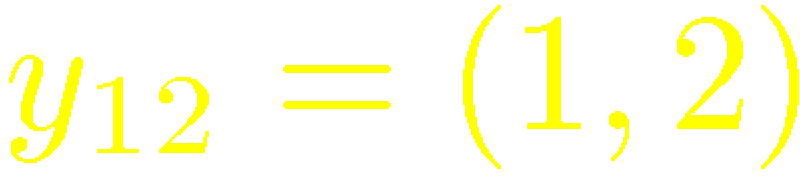 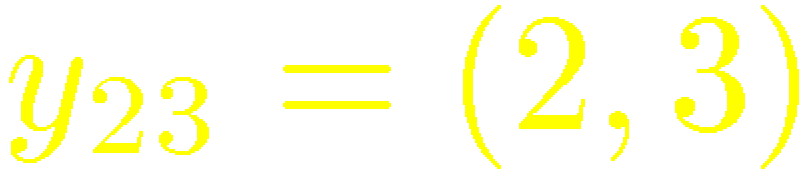 Efficient Approximate Inference
Gaussian Prior Factors
s1
s2
s3
s4
Ranking Likelihood Factors
Fast and efficient approximate message passing using Expectation Propagation
t1
t2
t3
y12
y23
Applications to Online Gaming
Leaderboard
Global ranking of all players

Matchmaking
For gamers: Most uncertain outcome
For inference: Most informative
Both are equivalent!
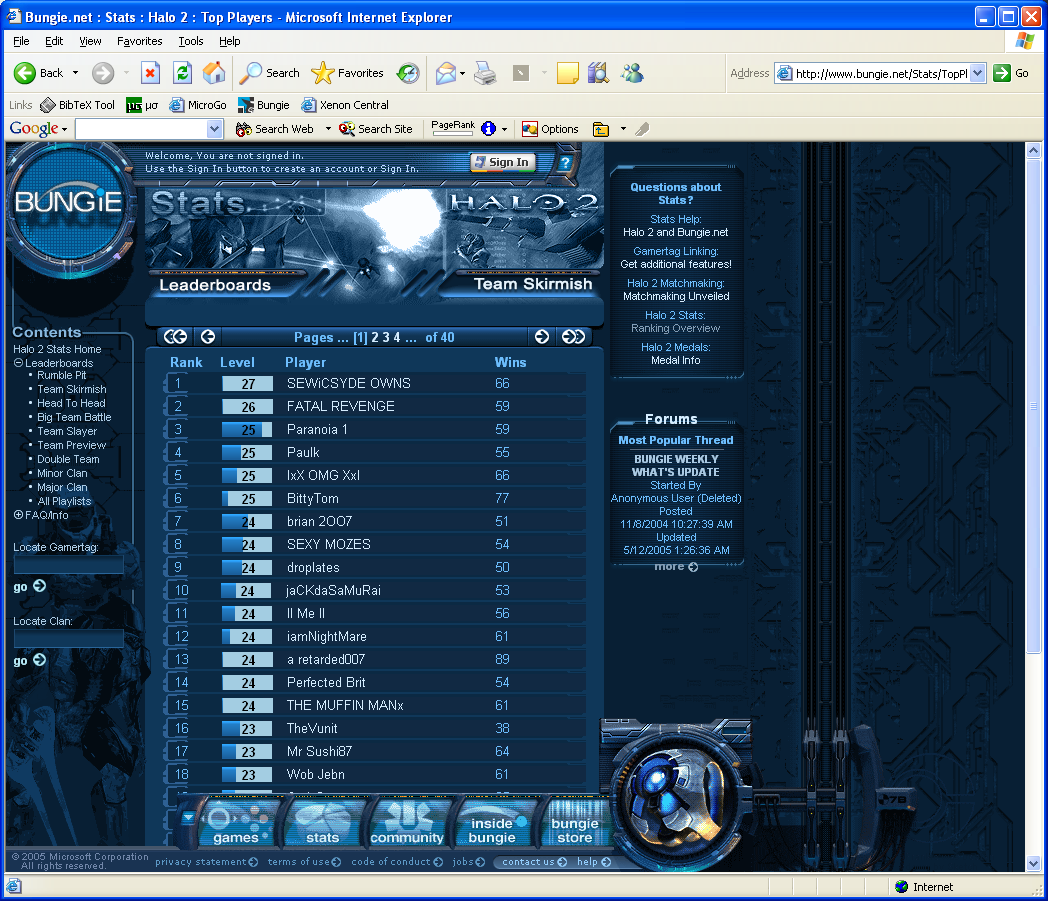 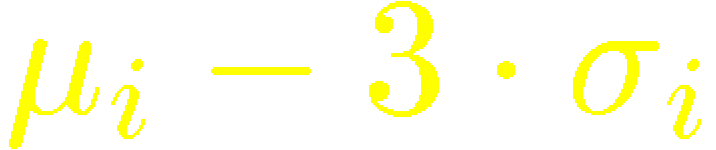 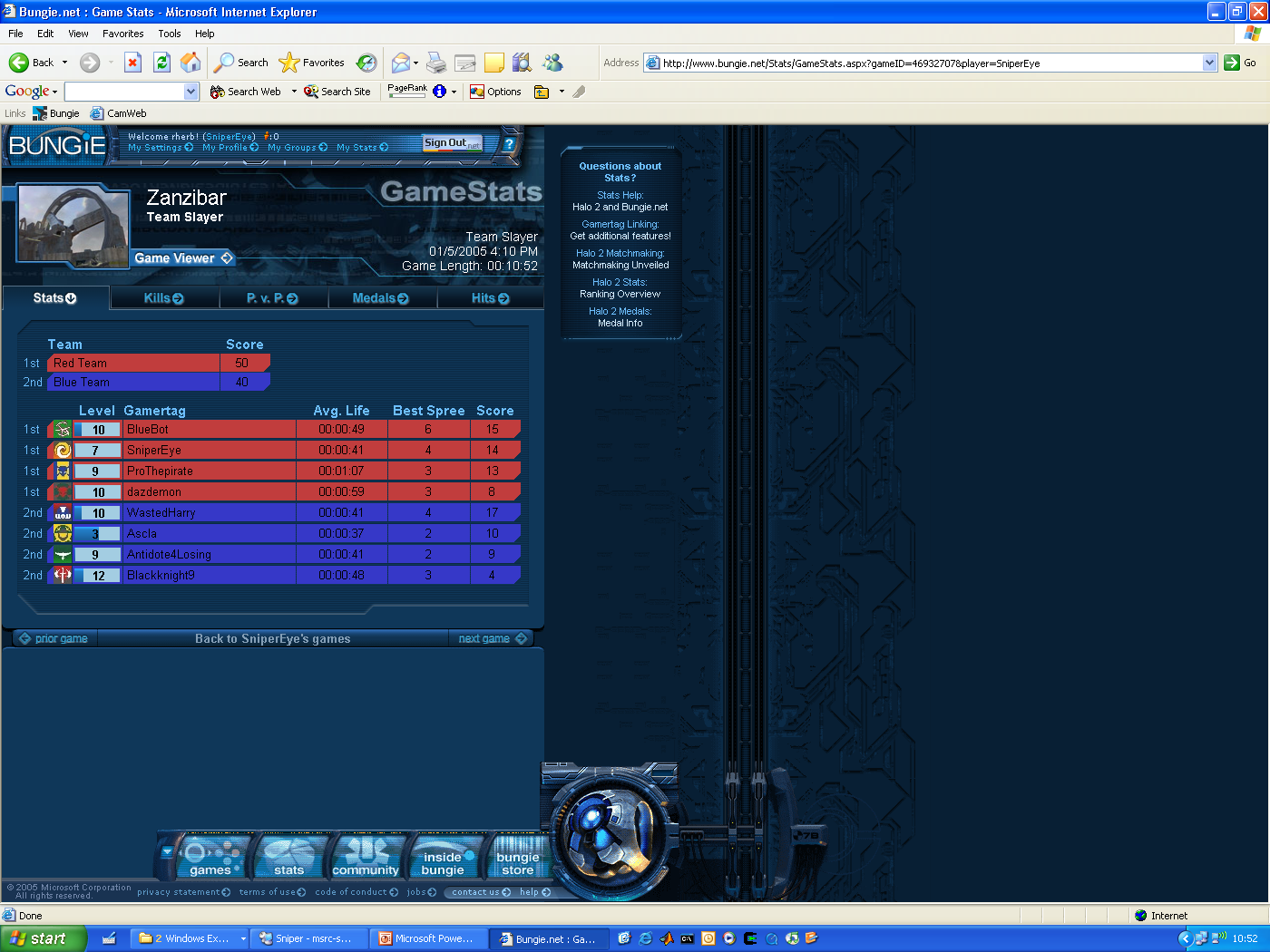 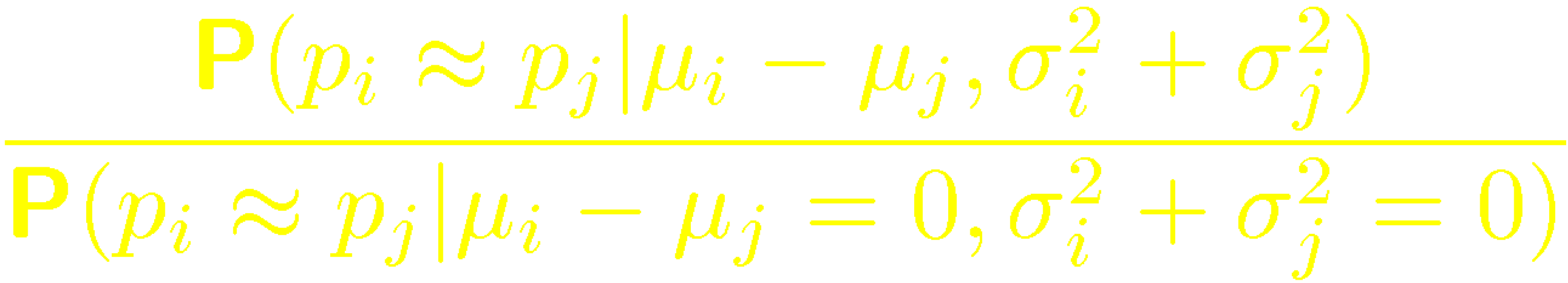 Experimental Setup
Data Set: Halo 2 Beta
3 game modes
Free-for-All
Two Teams
1 vs. 1
> 60,000 match outcomes
≈ 6,000 players 
6 weeks of game play
Publically available
Convergence Speed
40
35
30
25
Level
20
15
char (TrueSkill™)
10
SQLWildman (TrueSkill™)
char (Halo 2 rank)
5
SQLWildman (Halo 2 rank)
0
0
100
200
300
400
Number of Games
Convergence Speed (ctd.)
100%
char wins
SQLWildman wins
80%
Both players draw
60%
Winning probability
40%
20%
5/8 games won by char
0%
0
100
200
300
400
500
Number of games played
Overview
Why Machine Learning and Games?
Machine Learning in Video Games
Drivatars™
Reinforcement Learning
Machine Learning in Online Games
TrueSkill™
Halo 3
History of Chess
Conclusions
Xbox 360 & Halo 3
Xbox 360 Live
Launched in September 2005
Every game uses TrueSkill™ to match players
> 12 million players
> 2 million matches per day
> 2 billion hours of gameplay
Halo 3
Launched on 25th September 2007
Largest entertainment launch in history
> 200,000 player concurrently (peak: 1,000,000)
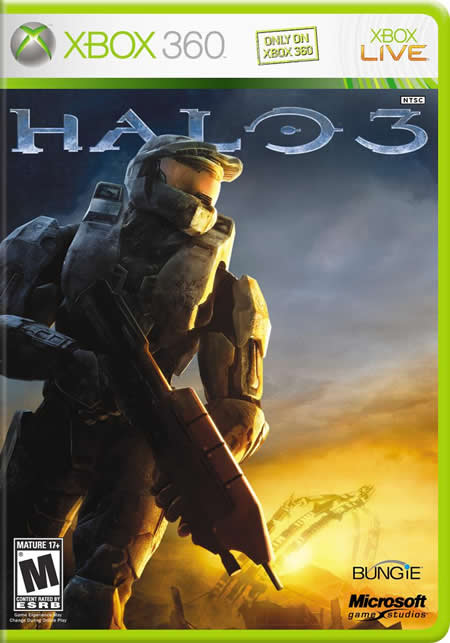 Skill Distributions of Online Games
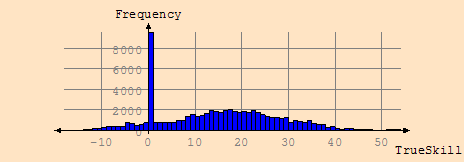 Golf (18 holes): 60 levels
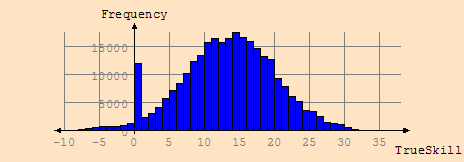 Car racing (3-4 laps): 40 levels
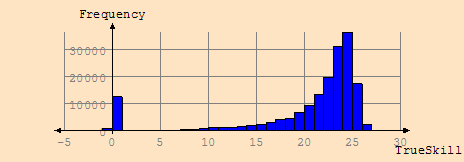 UNO (chance game): 10 levels
Halo 3 Demo
[Speaker Notes: RL has learnt what to maximize, rather than copying the priming lap]
Halo 3 in Action
[Speaker Notes: RL has learnt what to maximize, rather than copying the priming lap]
Halo 3 Public Beta Analysis
Overview
Why Machine Learning and Games?
Machine Learning in Video Games
Drivatars™
Reinforcement Learning
Machine Learning in Online Games
TrueSkill™
Halo 3
History of Chess
Conclusions
TrueSkillTM Through Time: Chess
Model time-series of skills by smoothing across time
History of Chess
3.5M game outcomes (ChessBase)
20 million variables (each of 200,000 players in each year of lifetime + latent variables)
40 million factors
pt,i
pt,j
st,i
st,j
pt,i
pt,j
pt+1,i
pt+1,j
st+1, i
st+1, j
pt+1,i
pt+1,j
ChessBase Analysis: 1850 - 2006
Garry Kasparov
3000
2800
Robert James Fischer
Anatoly Karpov
2600
Mikhail Botvinnik
Paul Morphy
2400
Skill estimate
Whilhelm Steinitz
2200
Boris V Spassky
Emanuel Lasker
2000
1800
Jose Raul Capablanca
1600
Adolf Anderssen
1400
1850
1858
1866
1875
1883
1891
1899
1907
1916
1924
1932
1940
1949
1957
1965
1973
1981
1990
1998
2006
Year
Overview
Why Machine Learning and Games?
Machine Learning in Video Games
Drivatars™
Reinforcement Learning
Machine Learning in Online Games
TrueSkill™
Halo 3
History of Chess
Conclusions
Future Challenges for Machine Learning in Games
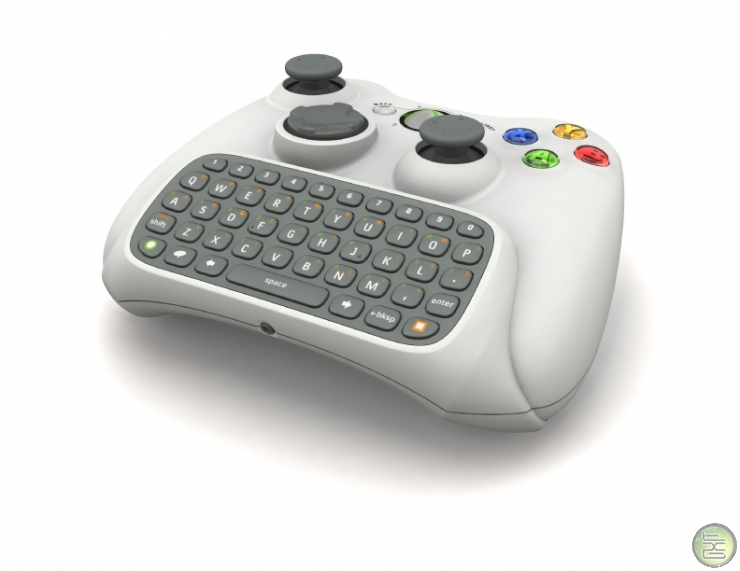 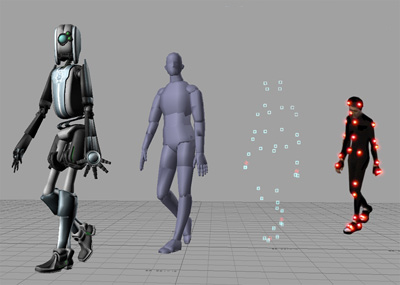 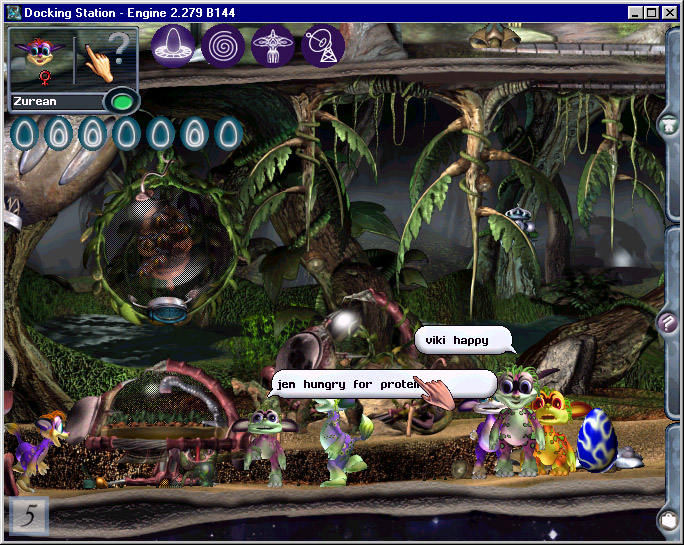 Conclusions
Computer games can be used as test beds for research.
Machine learning can be used to improve the user experience in computer games.
Both research and applications are in their infancy and there are many open questions.
XNA framework exists to plug in machine learning algorithms.
For more question, please drop us a line

Ralf Herbrich, Thore Graepel, Joaquin Quiñonero Candela
Online Services and Advertising Group
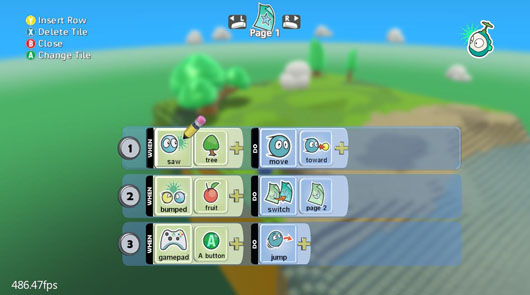